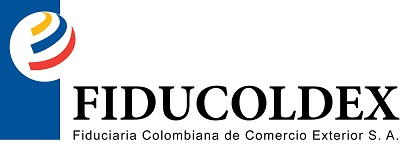 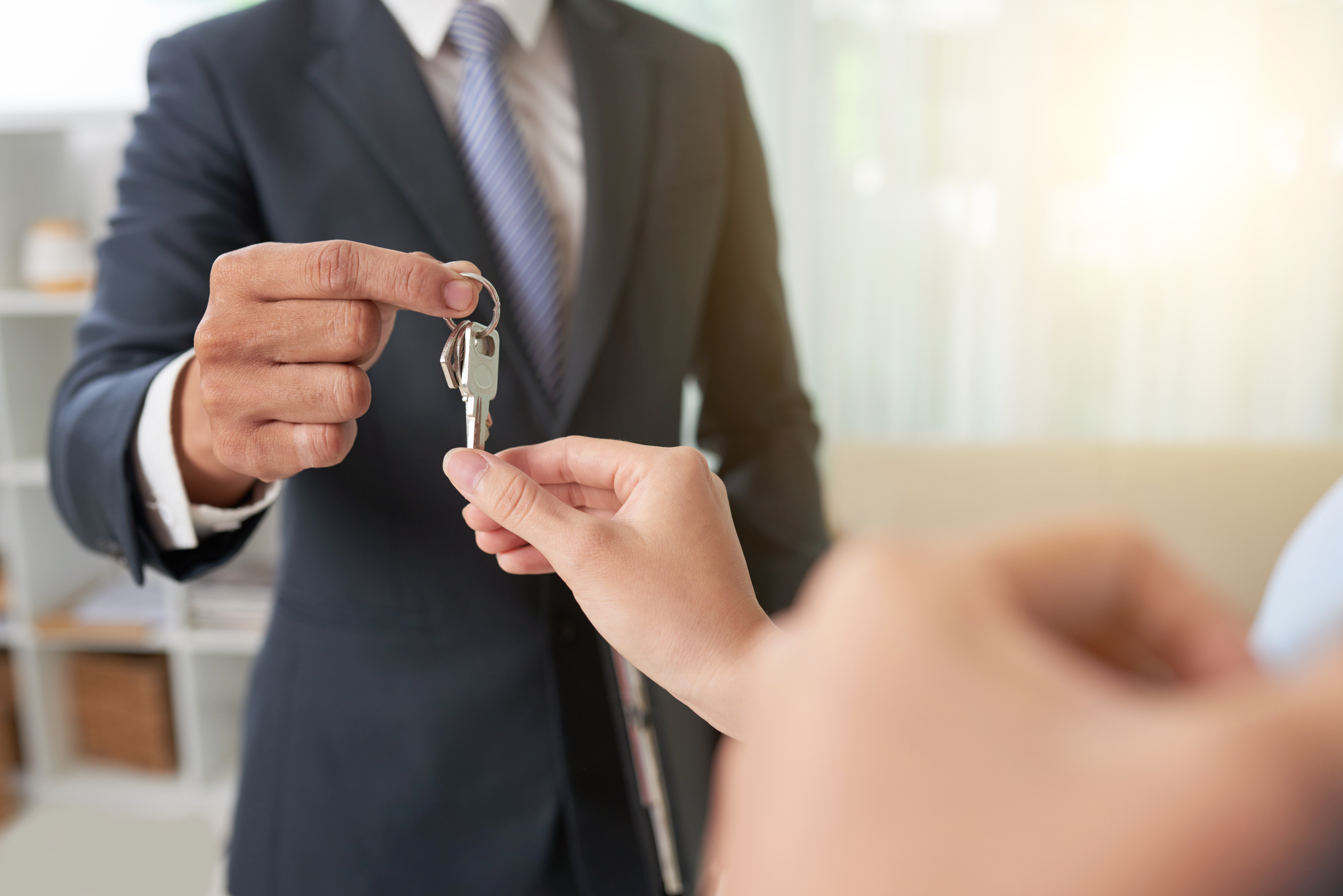 VENTA DE INMUEBLES
88553 ENCARGO FIDUCIARIO INTERNACIONAL COMPAÑÍA DE FINANCIAMIENTO

88733 PAR INTERNACIONAL CIA FINANCIAMIENTO
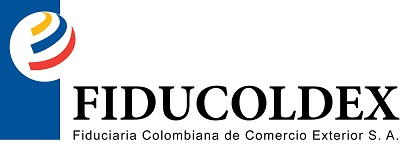 EL ENCARGO FIDUCIARIO INTERNACIONAL COMPAÑÍA DE FINANCIAMIENTO Y EL PAR INTERNACIONAL CIA FINANCIAMIENTO
Tienen a su cargo la administración y enajenación de los bienes inmuebles de propiedad de la extinta Internacional Compañía de Financiamiento, y los que posteriormente ingresen, detallados a continuación, con la finalidad de atender el pago de acreencias a favor de cada uno de los acreedores vinculados con esa Entidad.
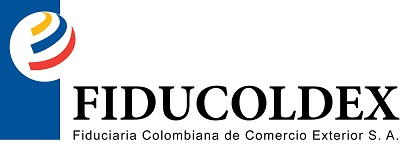 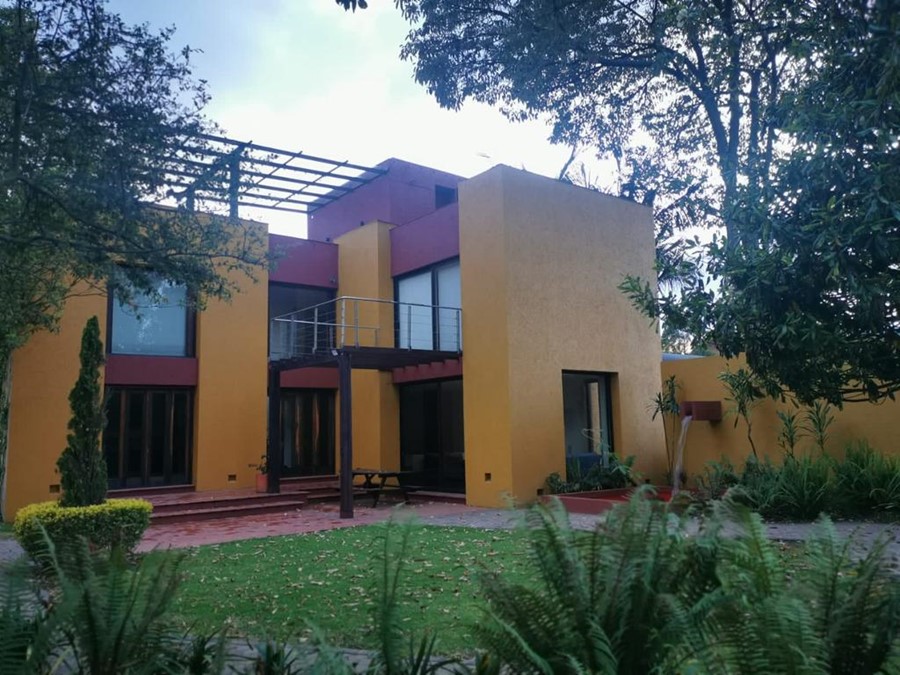 CHÍA - CUNDINAMARCA
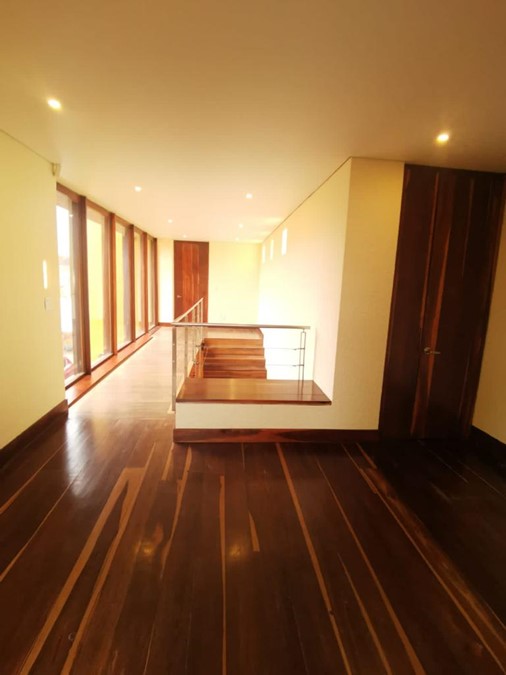 Casa ubicada en el municipio de chía calle 2 sur, vía cerrada, aproximadamente a 92 metros al oriente de la carrera 5 A, vereda la Balsa.

Precio: Mil trescientos cuarenta y siete millones setenta mil pesos m/cte. ($ 1,347,070,000).

Metraje: Lote 1,034 m², casa 315 m², parqueadero 25 m²
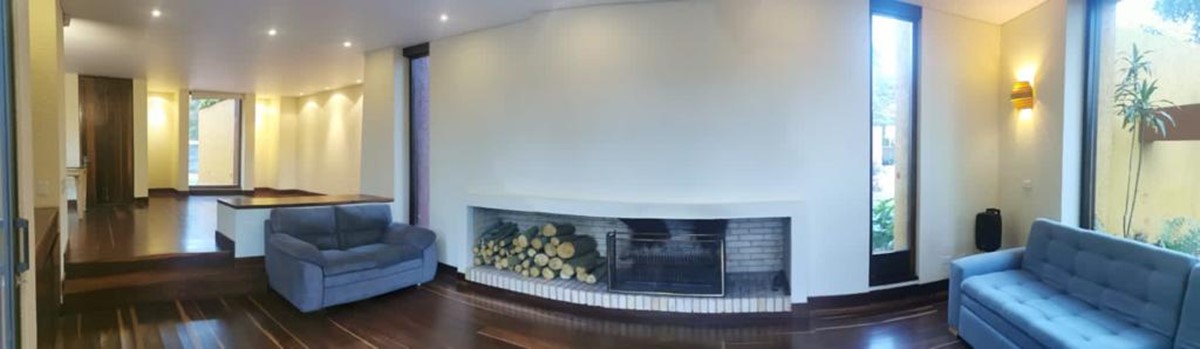 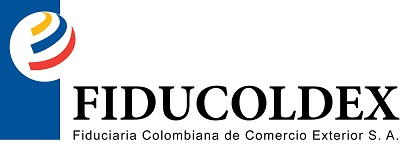 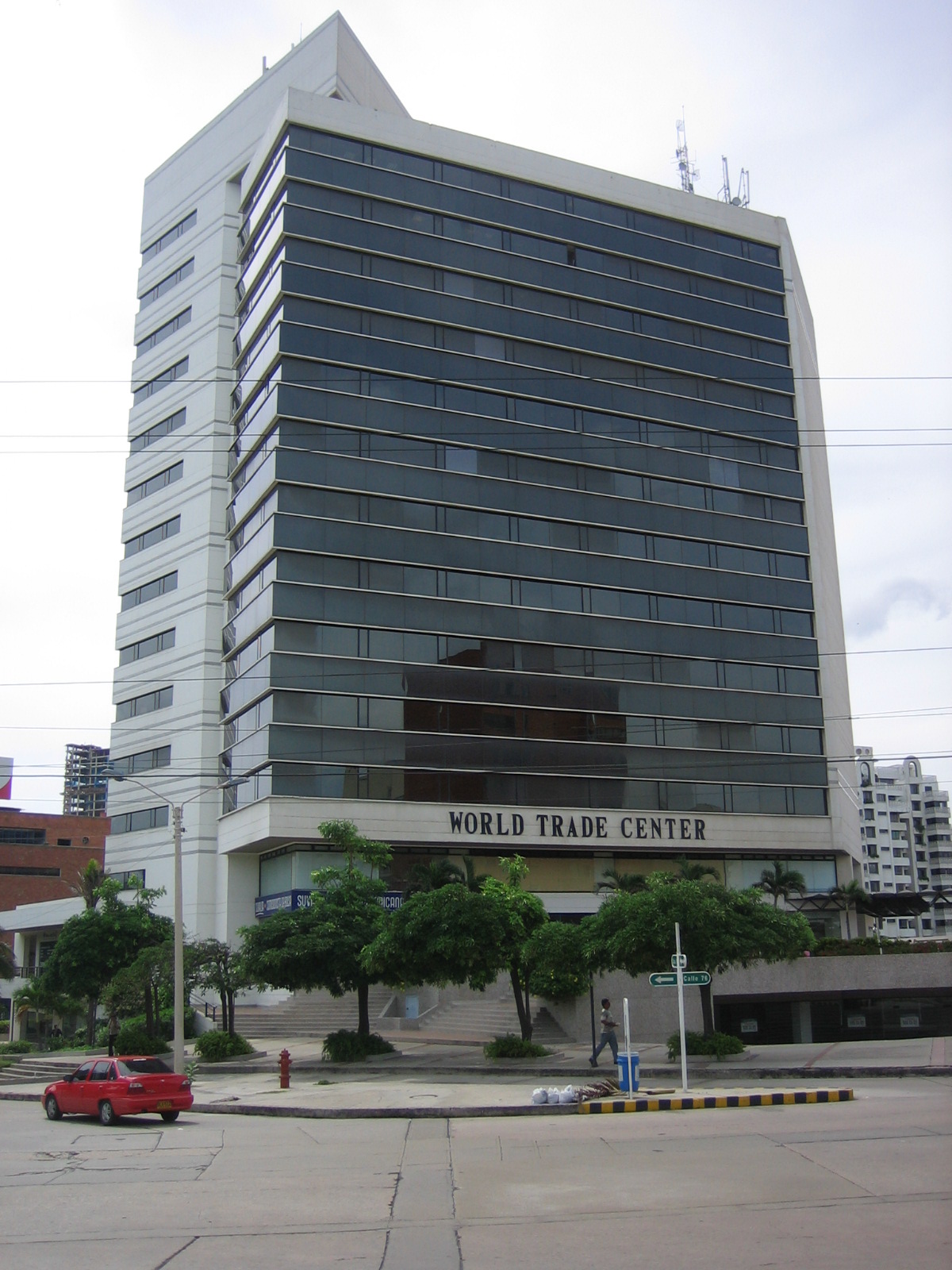 BARRANQUILLA - ATLÁNTICO
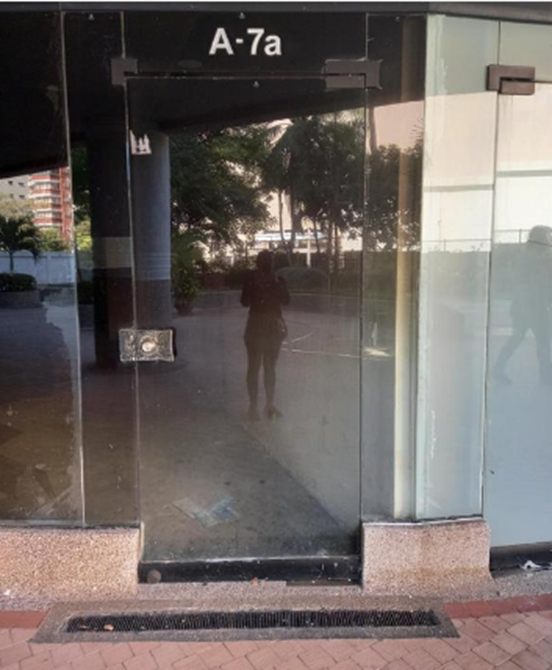 Local ubicado en la urbanización Villa Country que hacen parte de la unidad del Edificio World Trade Center en la ciudad de Barranquilla – Atlántico Local A7-A

Precio: Doscientos cuarenta y siete millones setenta y cuatro mil seiscientos ochenta y cinco pesos m/cte. ($247.074.685,00 )	

Metraje: 65 m²
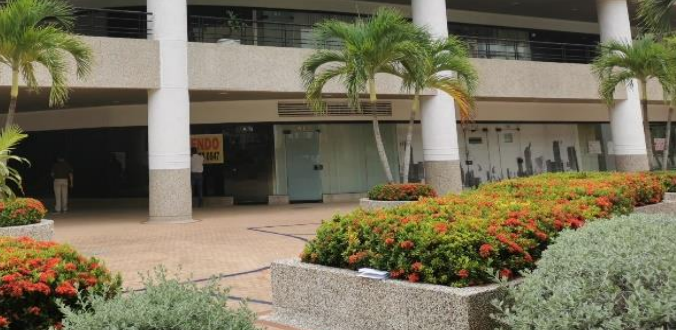 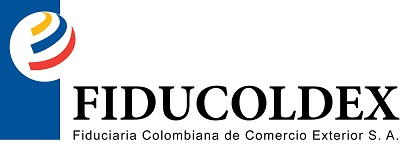 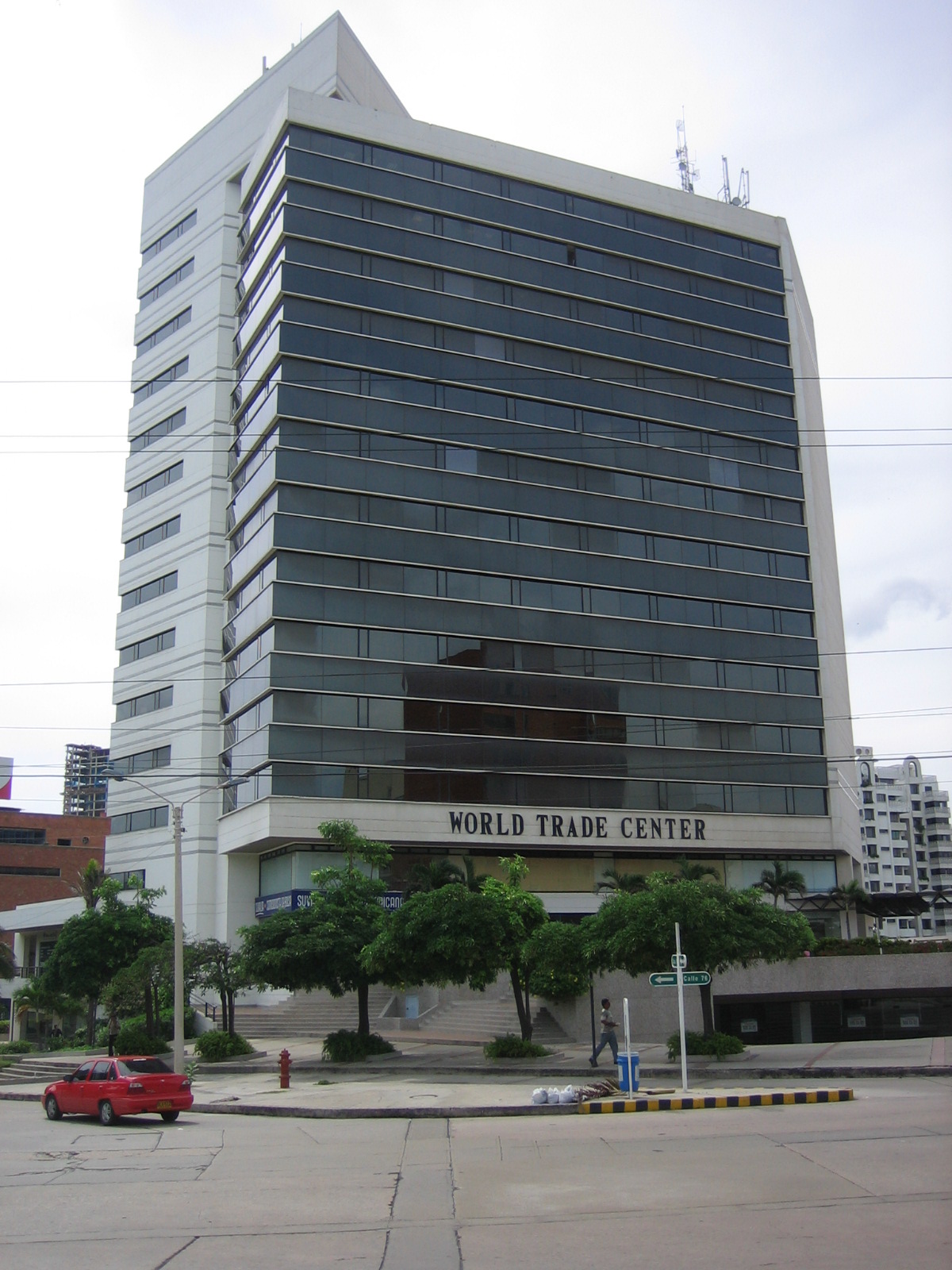 BARRANQUILLA - ATLÁNTICO
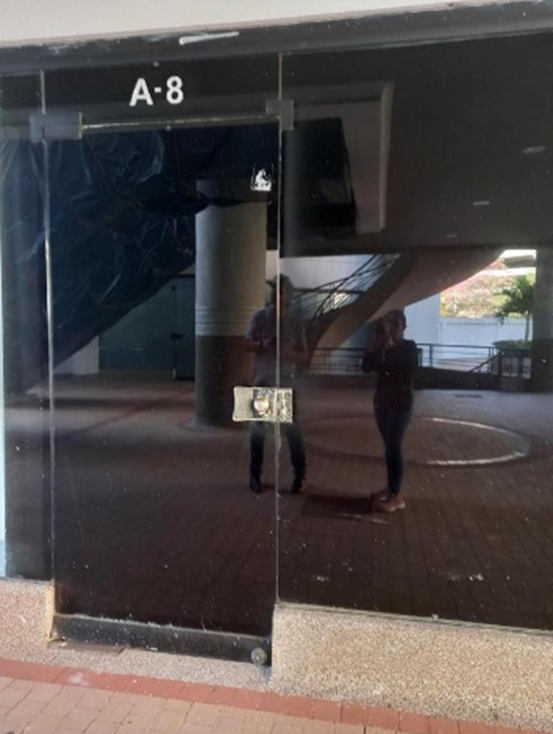 Local ubicado en la urbanización Villa Country que hacen parte de la unidad del Edificio World Trade Center en la ciudad de Barranquilla – Atlántico Local A8

Precio: Doscientos veintidós millones sesenta y tres mil ciento veinticinco pesos m/cte. ($222.063.125,00) 	

Metraje: 58,42 m²
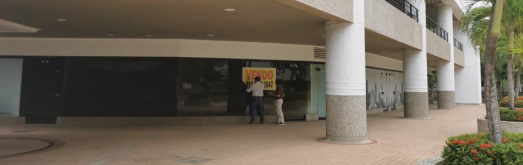 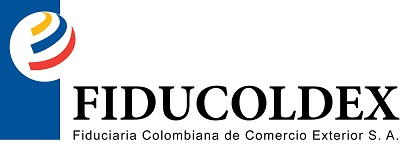 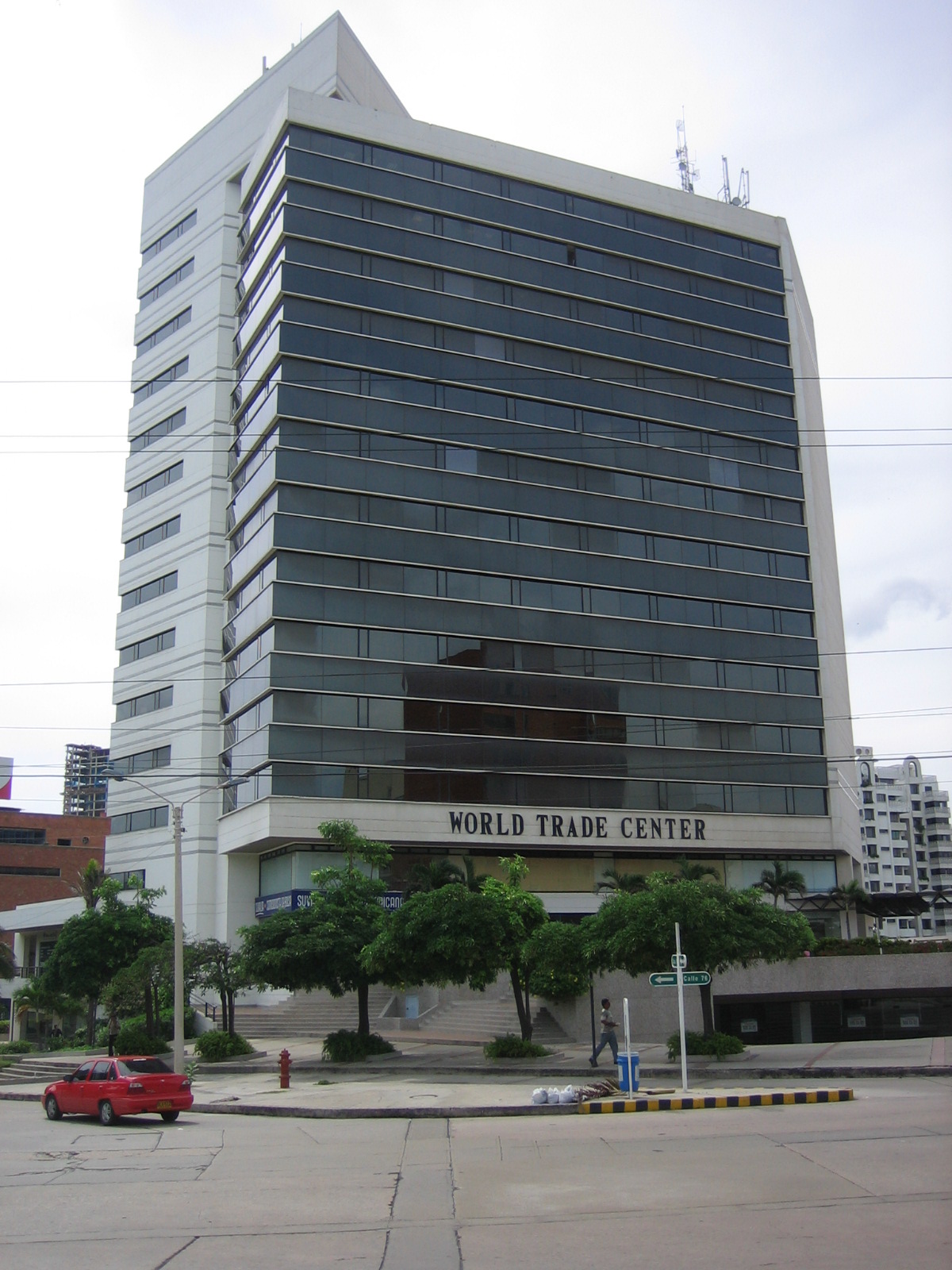 BARRANQUILLA - ATLÁNTICO
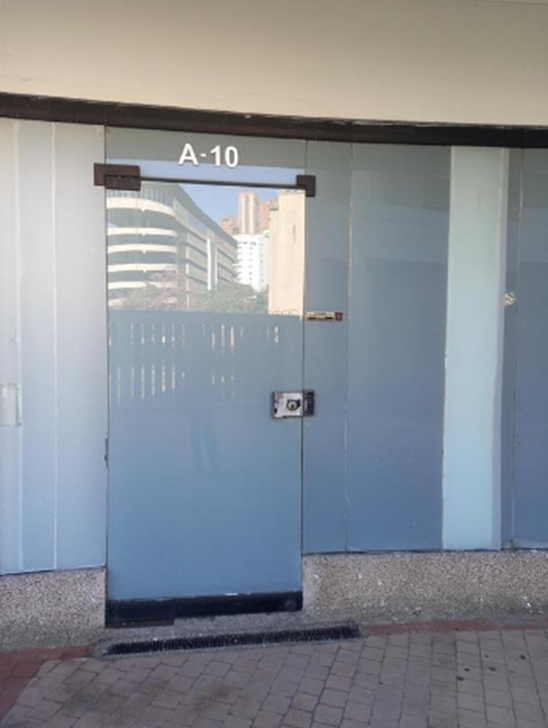 Local ubicado en la urbanización Villa Country que hacen parte de la unidad del Edificio World Trade Center en la ciudad de Barranquilla – Atlántico Local A10

Precio: Ciento veinticuatro millones ochocientos cuatro mil seiscientos cuarenta y tres pesos m/cte. ($124.804.643,00)

Metraje: 58,42 m²
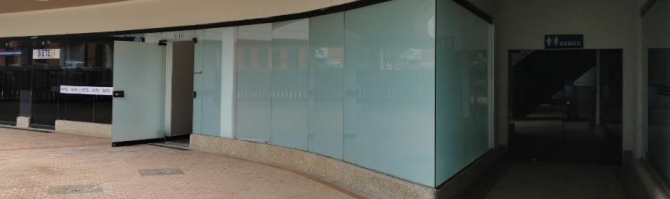 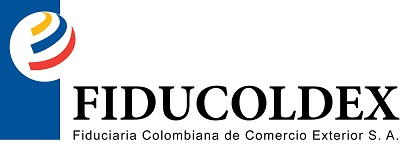 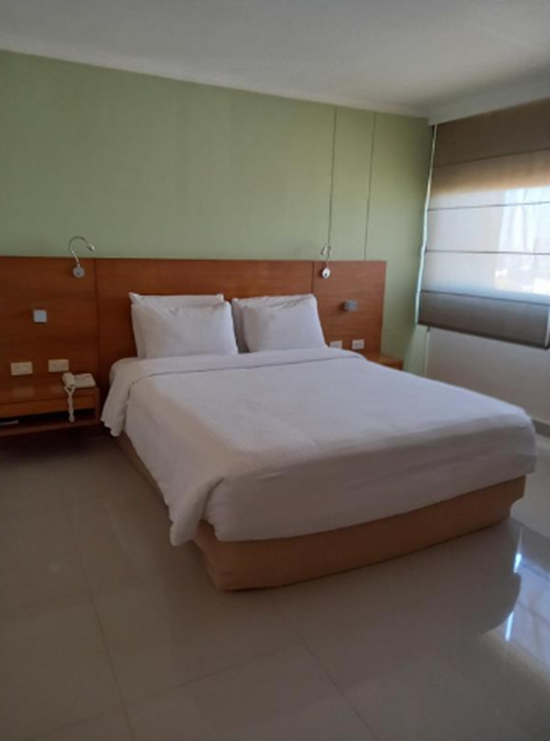 BARRANQUILLA - ATLÁNTICO
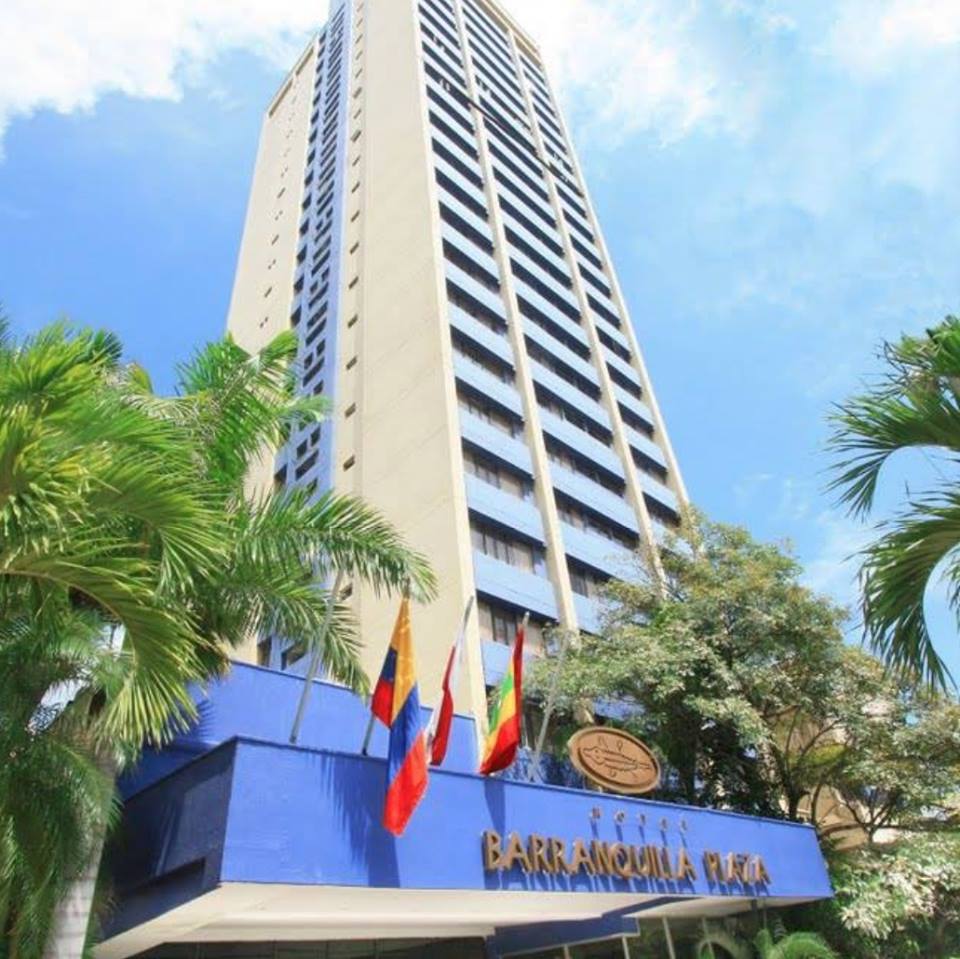 Habitación hotelera No. 2006: Unidad habitacional que hace parte del Edificio Camino Real P.H. (Hotel Barranquilla Plaza), ubicado en la carrera 51b No. 79 – 246 Urbanización Altos del Prado, en la ciudad de Barranquilla Atlántico.

Precio: ciento sesenta y dos millones ochocientos treinta y nueve mil seiscientos treinta y cuatro pesos m/cte.($162.839.634,00) 

Metraje: 24,91 m²
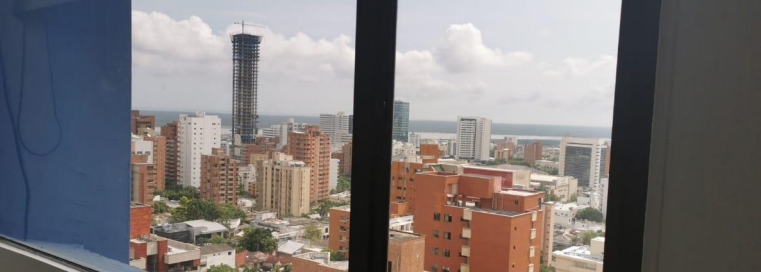 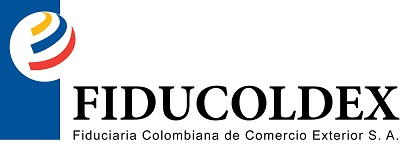 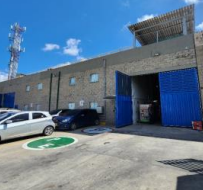 BARRANQUILLA - ATLÁNTICO
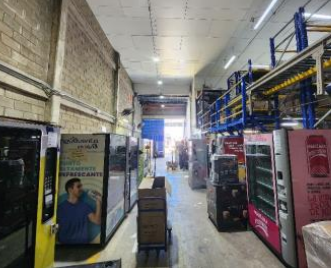 Bodega ubicada en el Complejo Metro parque Industrial y Comercial del Caribe IV etapa ubicada en la calle 110 No. 6 – 335 en la ciudad de Barranquilla – Atlántico Bodega M1-10

Precio:  Mil doscientos cuarenta y cuatro millones setecientos treinta mil cuatrocientos cincuenta pesos m/cte. ($1.244.730.450,00)  

Metraje: 450 m²
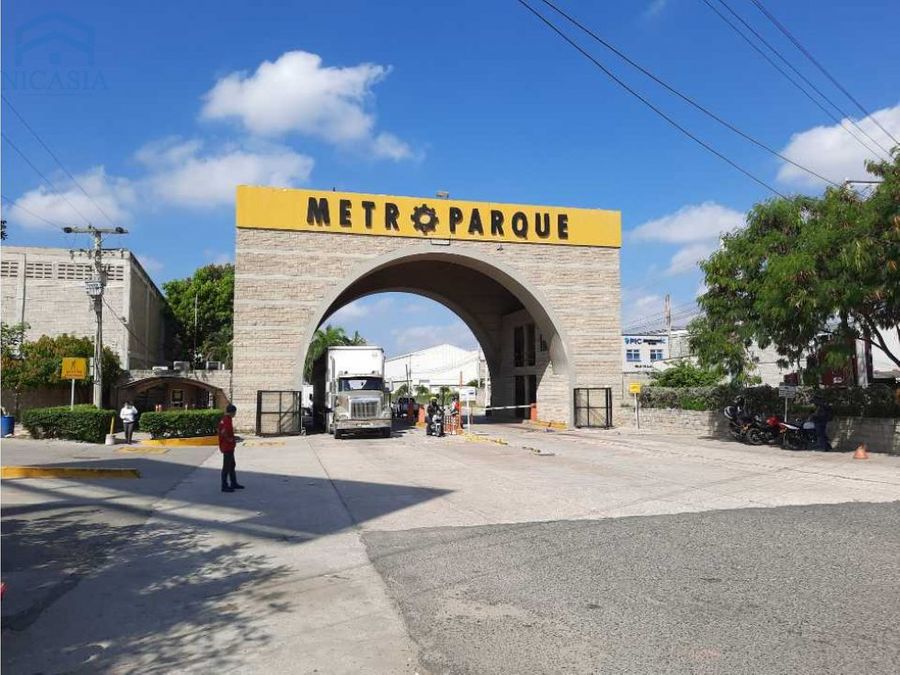 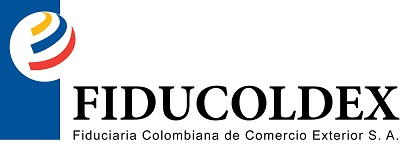 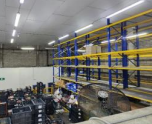 BARRANQUILLA - ATLÁNTICO
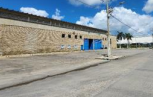 Bodega ubicada en el Complejo Metro parque Industrial y Comercial del Caribe IV etapa ubicada en la calle 110 No. 6 – 335 en la ciudad de Barranquilla – Atlántico Bodega M1-11

Precio: Mil doscientos cuarenta y cuatro millones setecientos treinta mil cuatrocientos cincuenta pesos m/cte. ($1.244.730.450,00)

Metraje: 450 m²
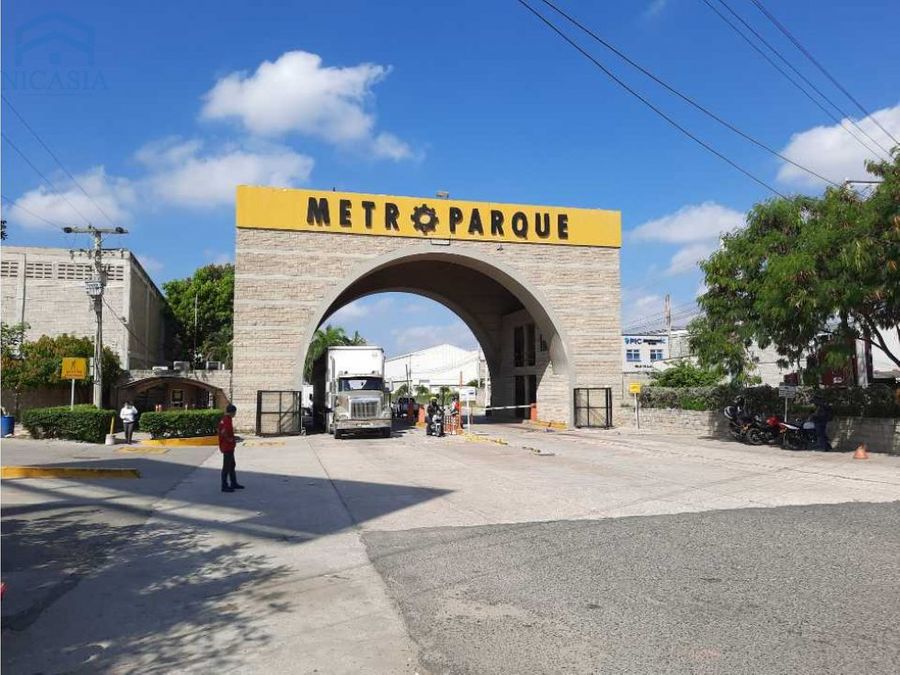 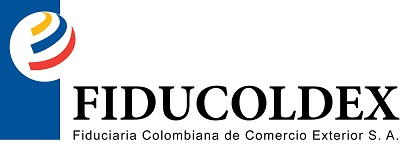 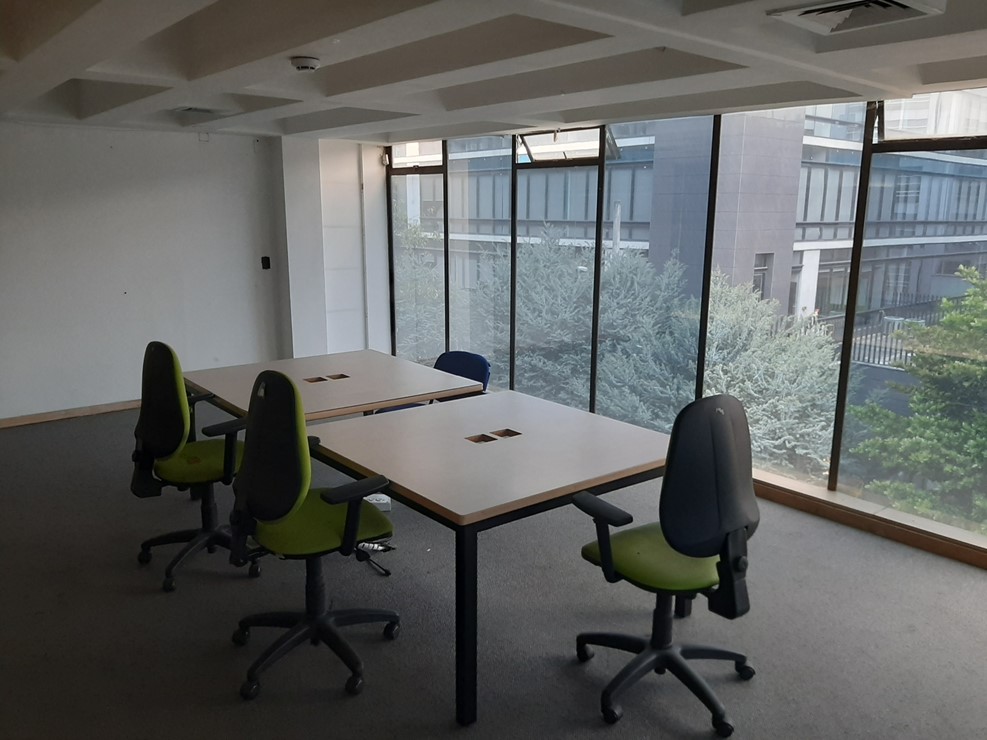 BOGOTÁ - CUNDINAMARCA
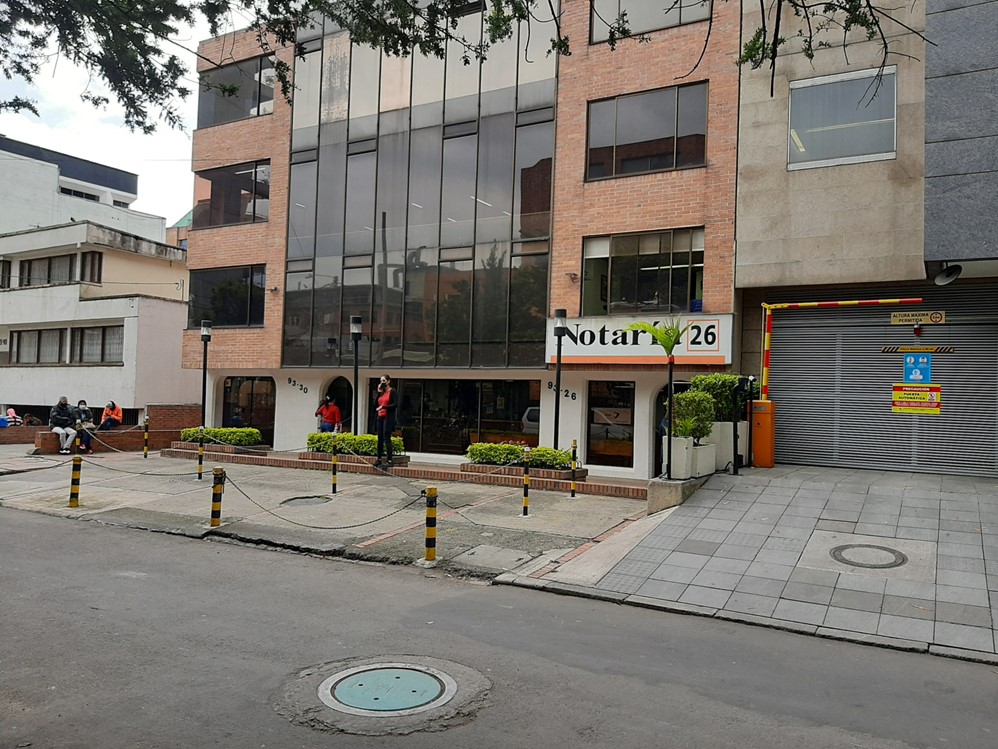 Oficina No. 101 y 28 garajes del Edificio Madrid Plaza P.H. Urbanización Chicó Norte, ubicado en la carrera 12 No. 93 – 26 en la ciudad de Bogotá:

Precio: diez mil cuatrocientos cuarenta millones noventa y nueve mil trescientos cuatro pesos m/cte.
. ($10.440.099.304,00),

Metraje:
- Oficina: 1329,25 m²	
- 28 Parqueaderos: 289,63 m²
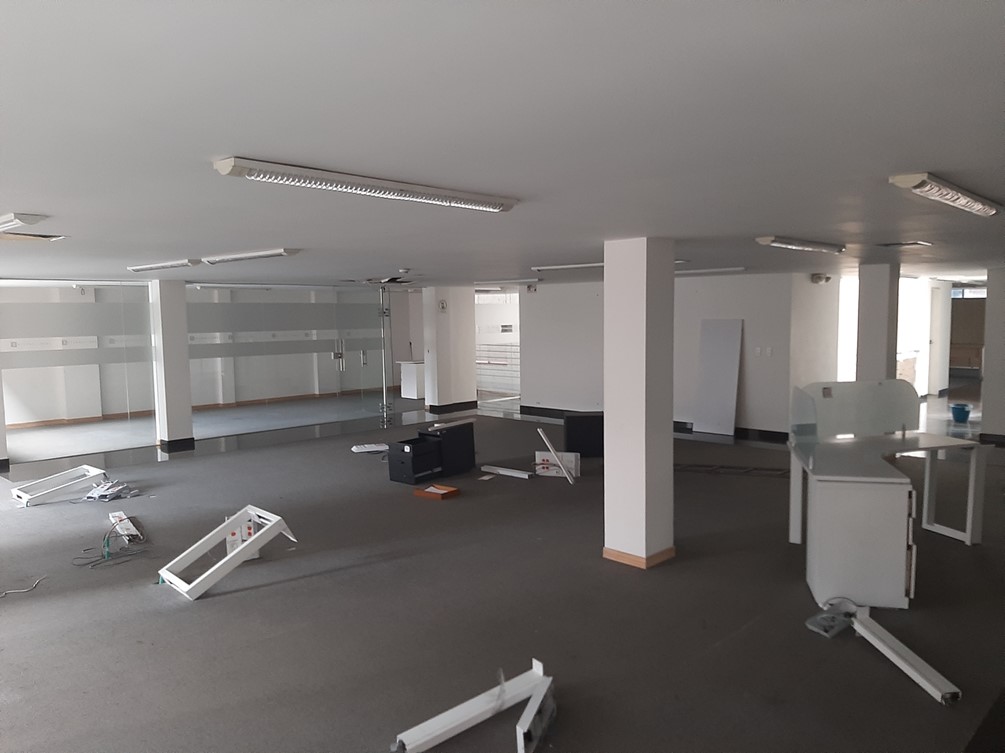 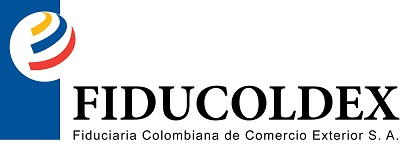 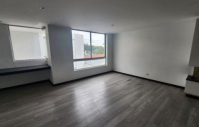 BOGOTÁ - CUNDINAMARCA
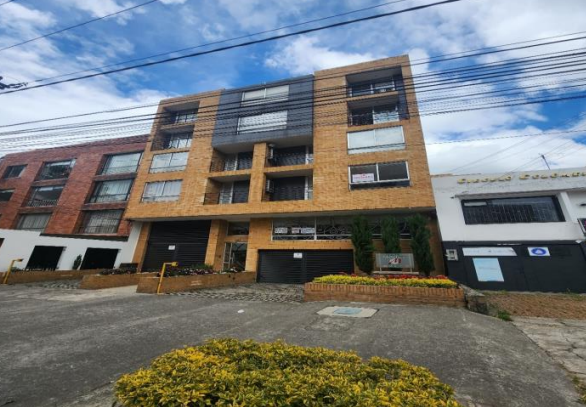 Apartamento 502, ubicado en el Edificio Monet, en la calle 46 No. 28 – 38 en la Localidad de Teusaquillo de la ciudad de Bogotá.

Precio:  cuatrocientos setenta millones trescientos sesenta y cinco mil doscientos ochenta y seis pesos m/cte. ($470.365.286,00) 

Metraje: 84,78 m²  Baños: 3 Habitaciones: 2 Parqueaderos: 1 Depósito: 1 Estrato: 4
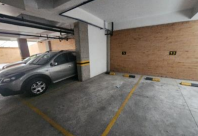 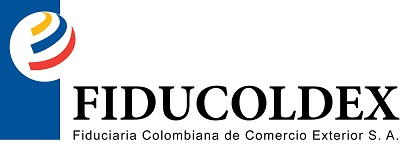 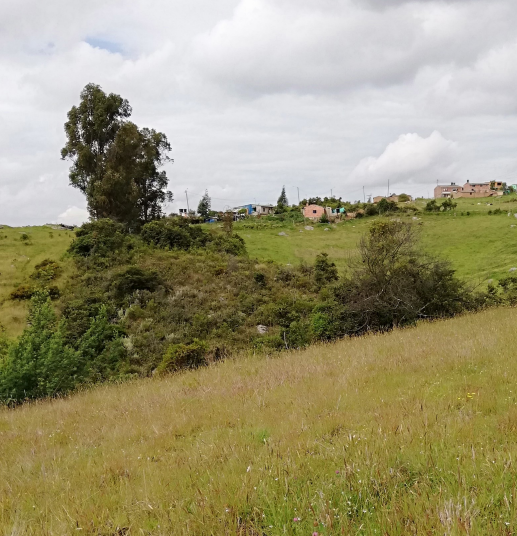 TAUSA - CUNDINAMARCA
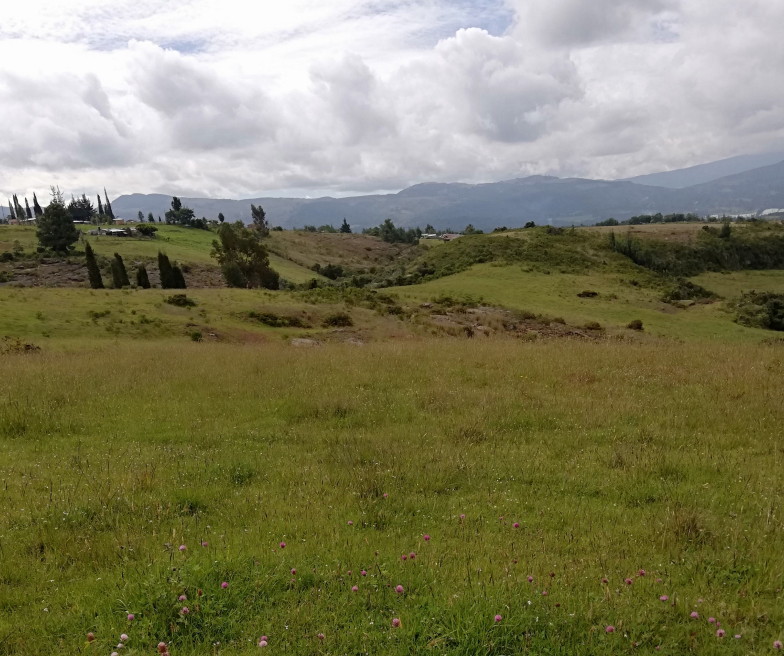 Lote ubicado en la vereda Pajarito del Municipio de Tausa – Cundinamarca Lote denominado La Casita

Precio: trescientos cuarenta y nueve millones cuatrocientos dieciocho mil doscientos cinco pesos m/cte. ($349.418.205,00)

Metraje: 4 Hectáreas
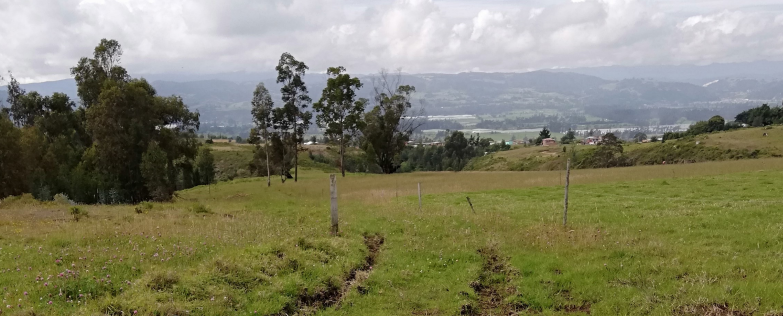 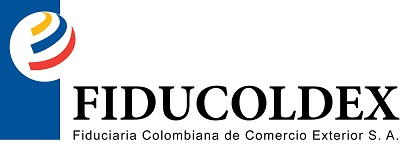 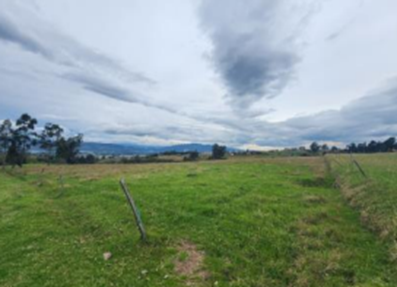 TAUSA - CUNDINAMARCA
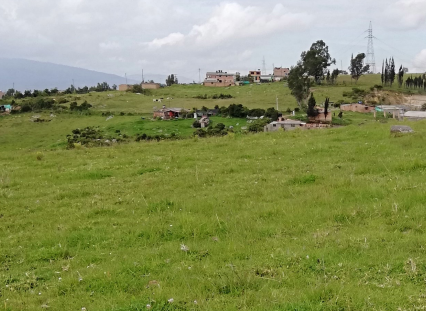 Lote ubicado en la vereda Pajarito del Municipio de Tausa - Cundinamarca: Lote denominado El Porvenir 	

Precio: ciento nueve millones novecientos cuarenta y cuatro mil doscientos sesenta y seis pesos m/cte. ($109.944.266,00)

Metraje: 1,50 Hectáreas
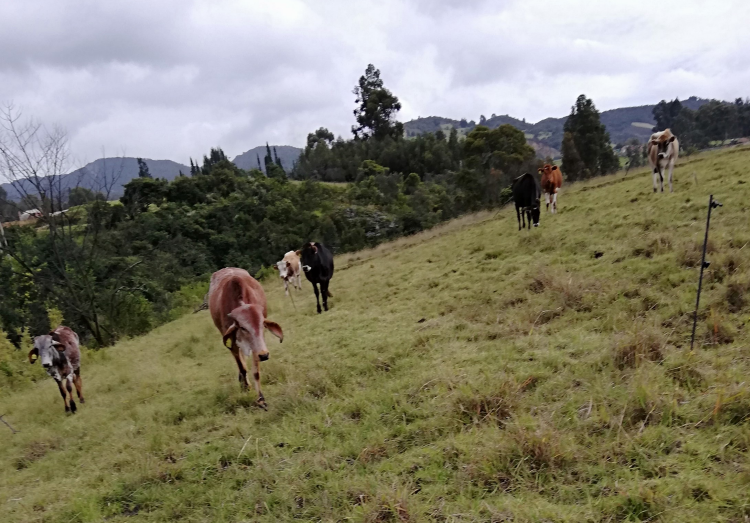 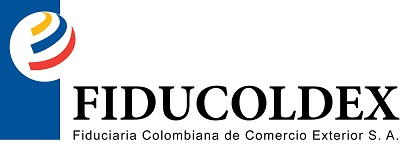 SANTA MARTA - MAGDALENA
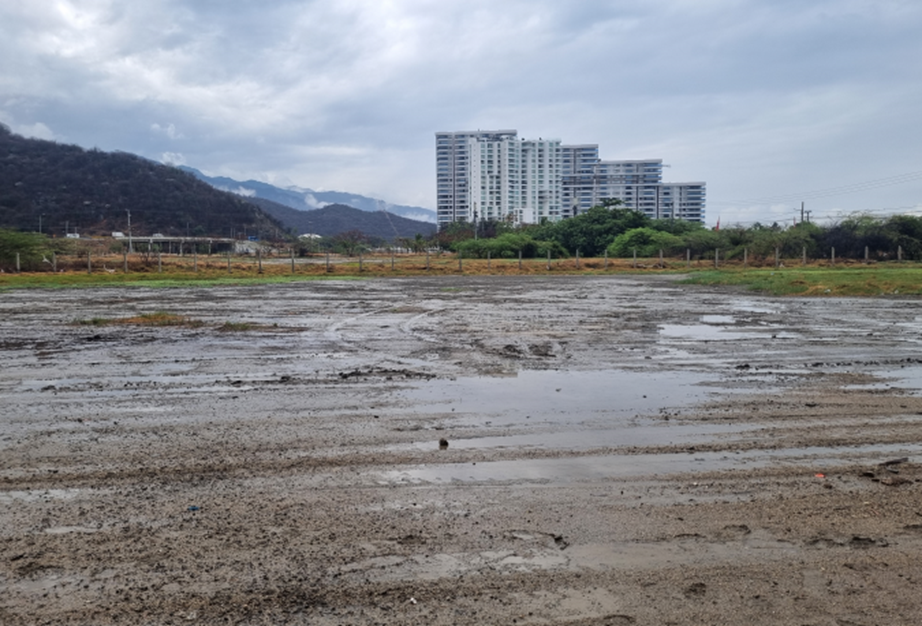 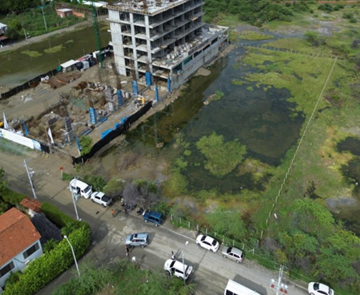 Lote A-1 ubicado en el corregimiento de Gaira mejor conocido como el sector de Cabo Tortuga, del Municipio de Santa Marta, departamento de Magdalena. Lote A-1

Precio: cuatro mil ciento cuarenta y cuatro millones novecientos cincuenta mil pesos m/cte.($4.144.950.000,00)

Metraje: 5000 m²
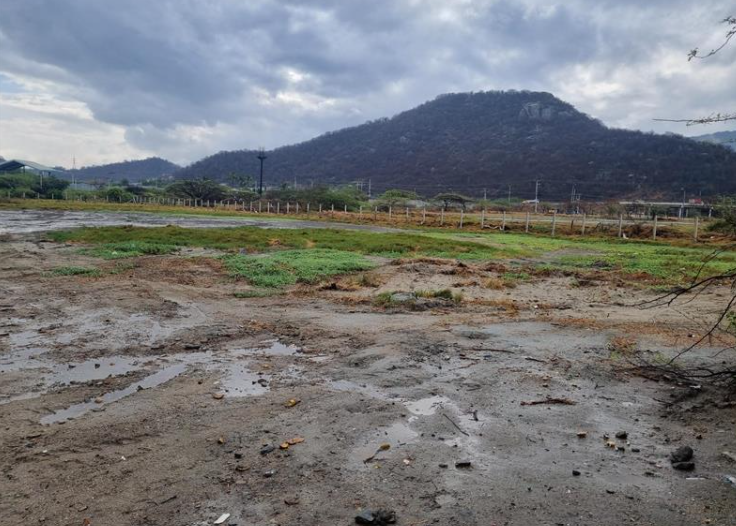 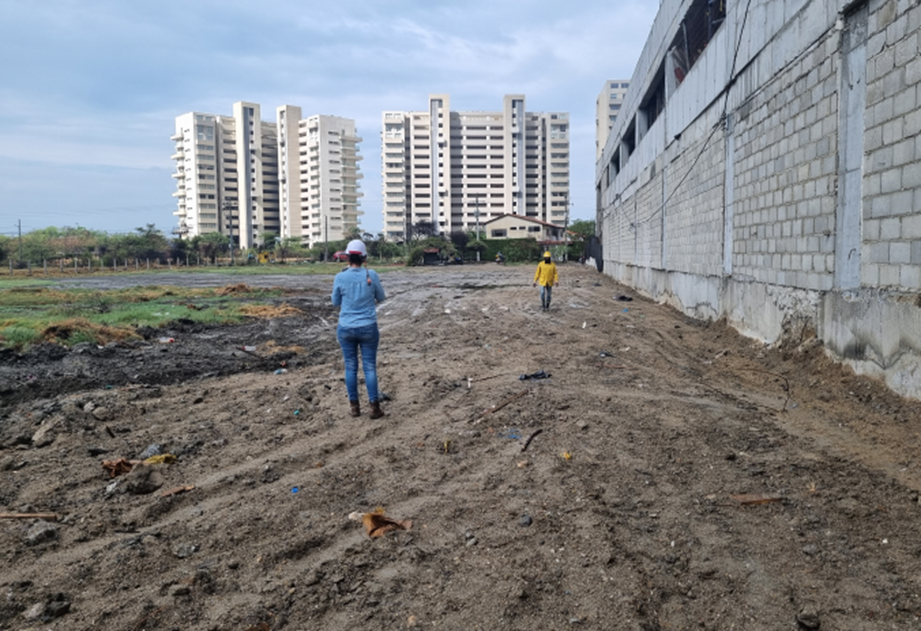 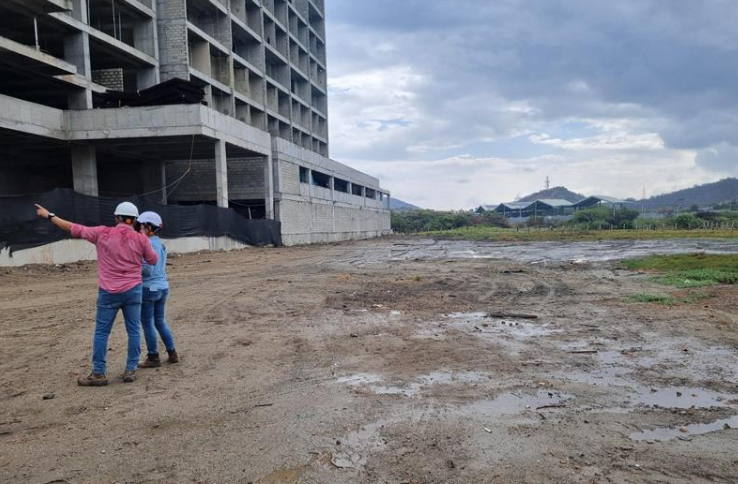 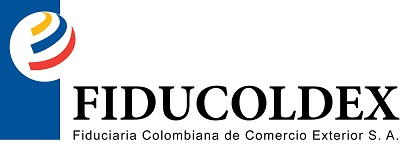 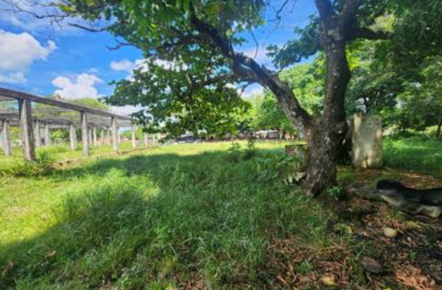 SAN MARTIN - META
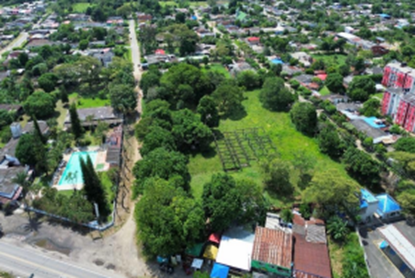 Lote localizado en la carrera 5B No. 18 - 46, barrio Once de noviembre, Municipio de San Martín, departamento del Meta. 

Precio: Mil veintiséis millones seiscientos noventa y dos mil ochocientos noventa y un pesos m/cte. ($1.026.692.891,00 )

Metraje: 12,281 m²
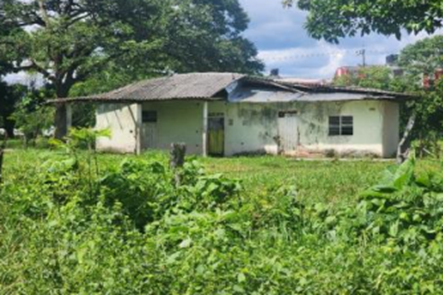 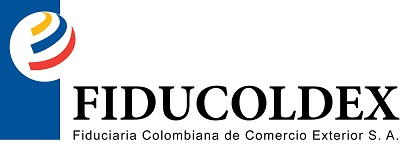 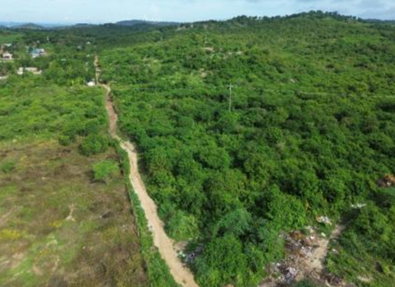 PLATO - MAGDALENA
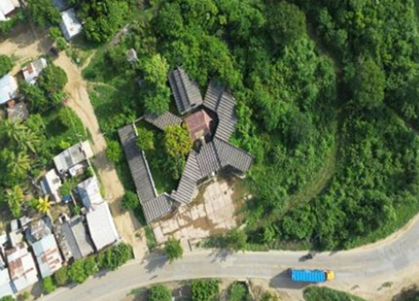 Lote ubicado en la vía Troncal de los Contenedores, detrás del ancianato, barrio Fredonia, en el perímetro urbano del Municipio el Plato, magdalena.

Precio: Cuatro mil ochocientos cuarenta millones doscientos setenta y tres mil doscientos pesos m/cte. ($4.840.273.200,00)

Metraje: 121.006,83 m²
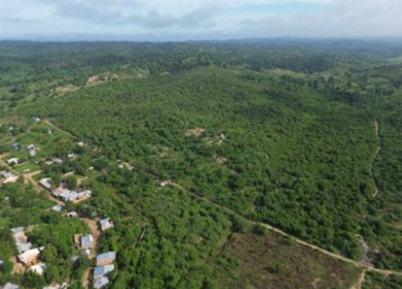 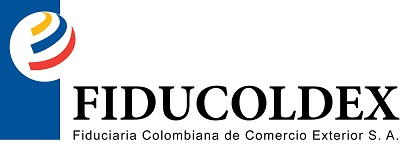 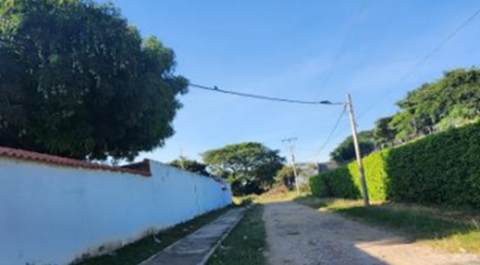 VALLEDUPAR - CESAR
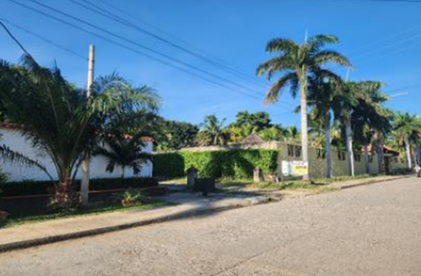 Lote ubicado en el sector La Pedregosa, detrás de Aguaviva. Valledupar.

Precio: Mil doscientos cincuenta y cuatro millones novecientos treinta y siete mil trescientos sesenta y cinco pesos m/cte. ($1.254.937.365,00)

Metraje: 2.504,99 m²
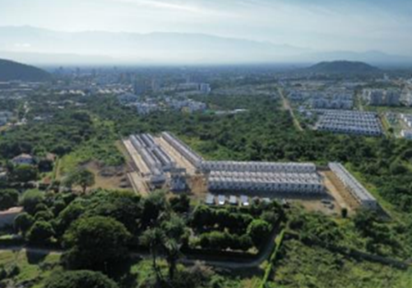 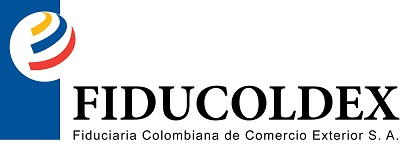 LEBRIJA - SANTANDER
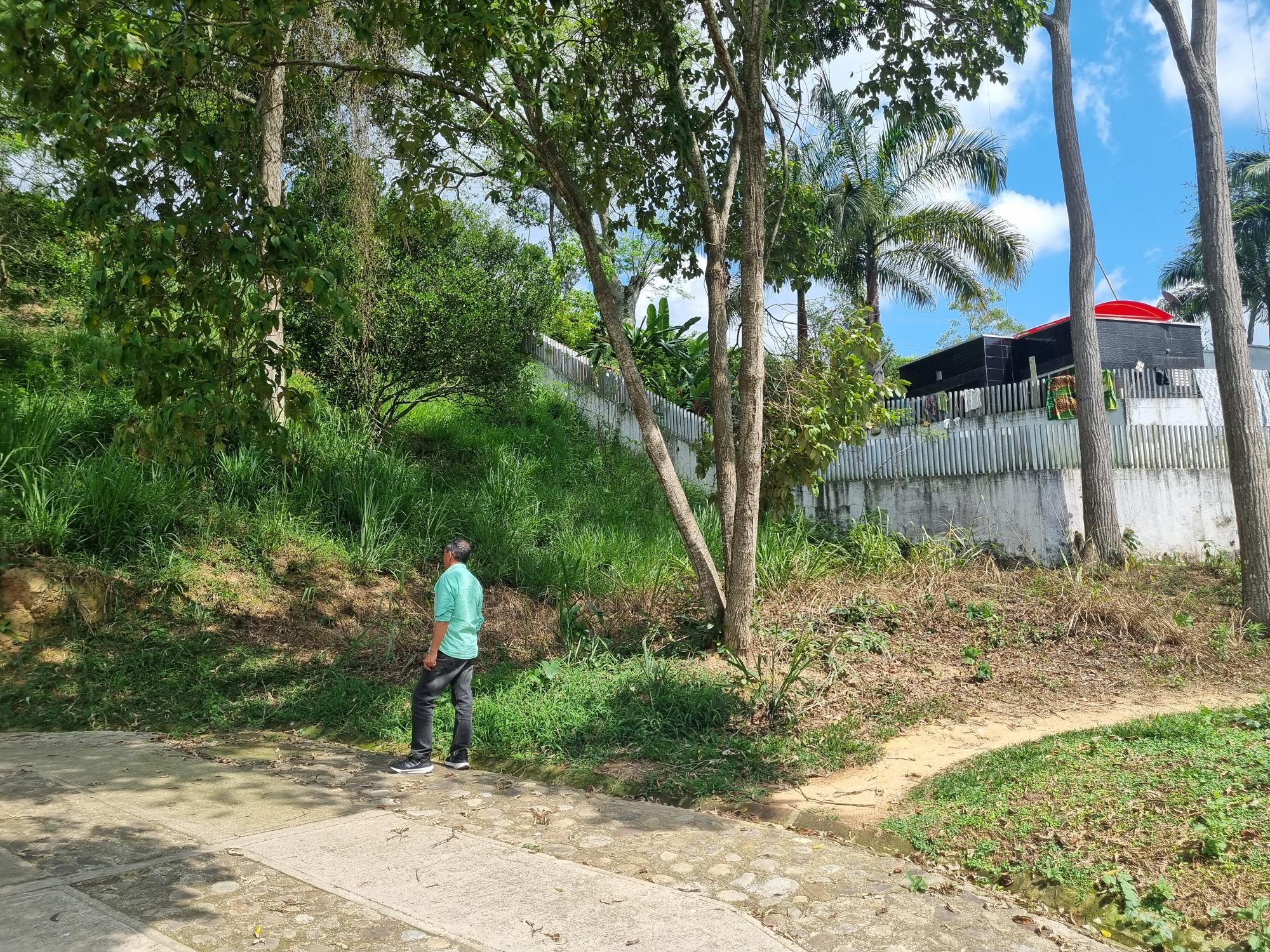 Lote Parcela No. 59, Conjunto Campestre Cazadores Resort P.H., ubicado en la Vereda Cantabria del Municipio de Lebrija, Departamento de Santander.

Precio: ciento treinta y seis millones ochocientos mil pesos m/cte. ($136.800.000,00)

Metraje: 1.260,00 m²
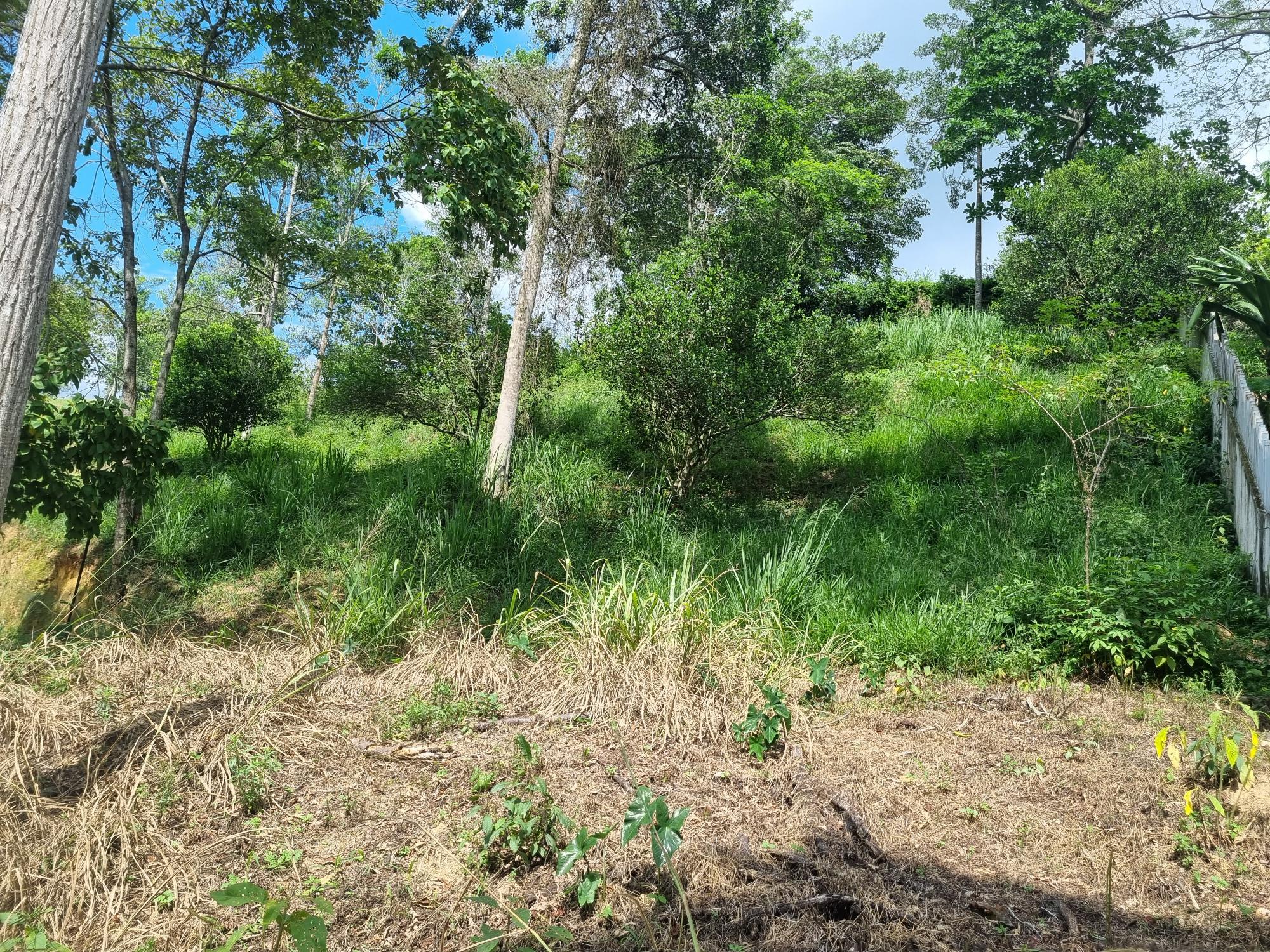 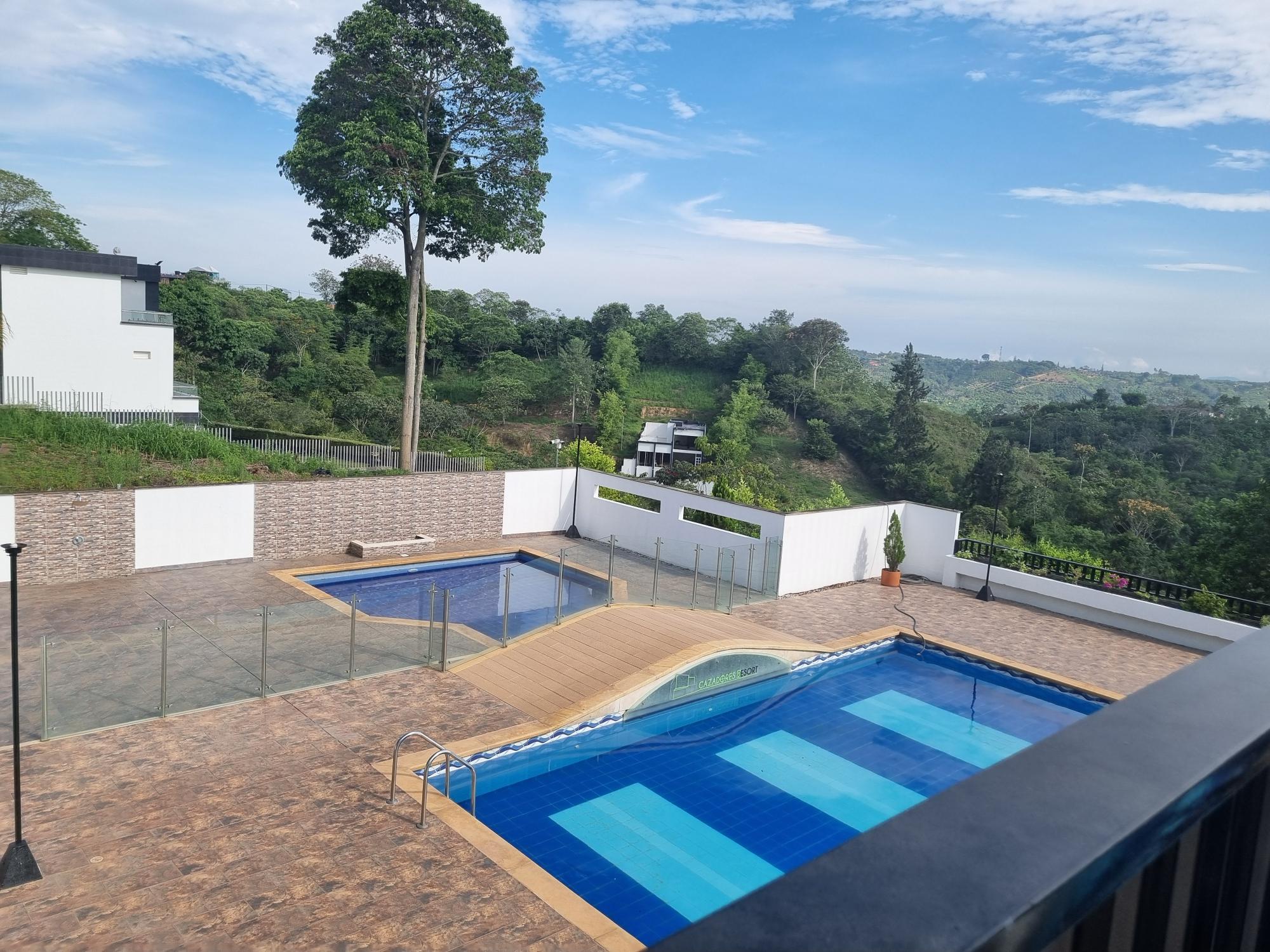 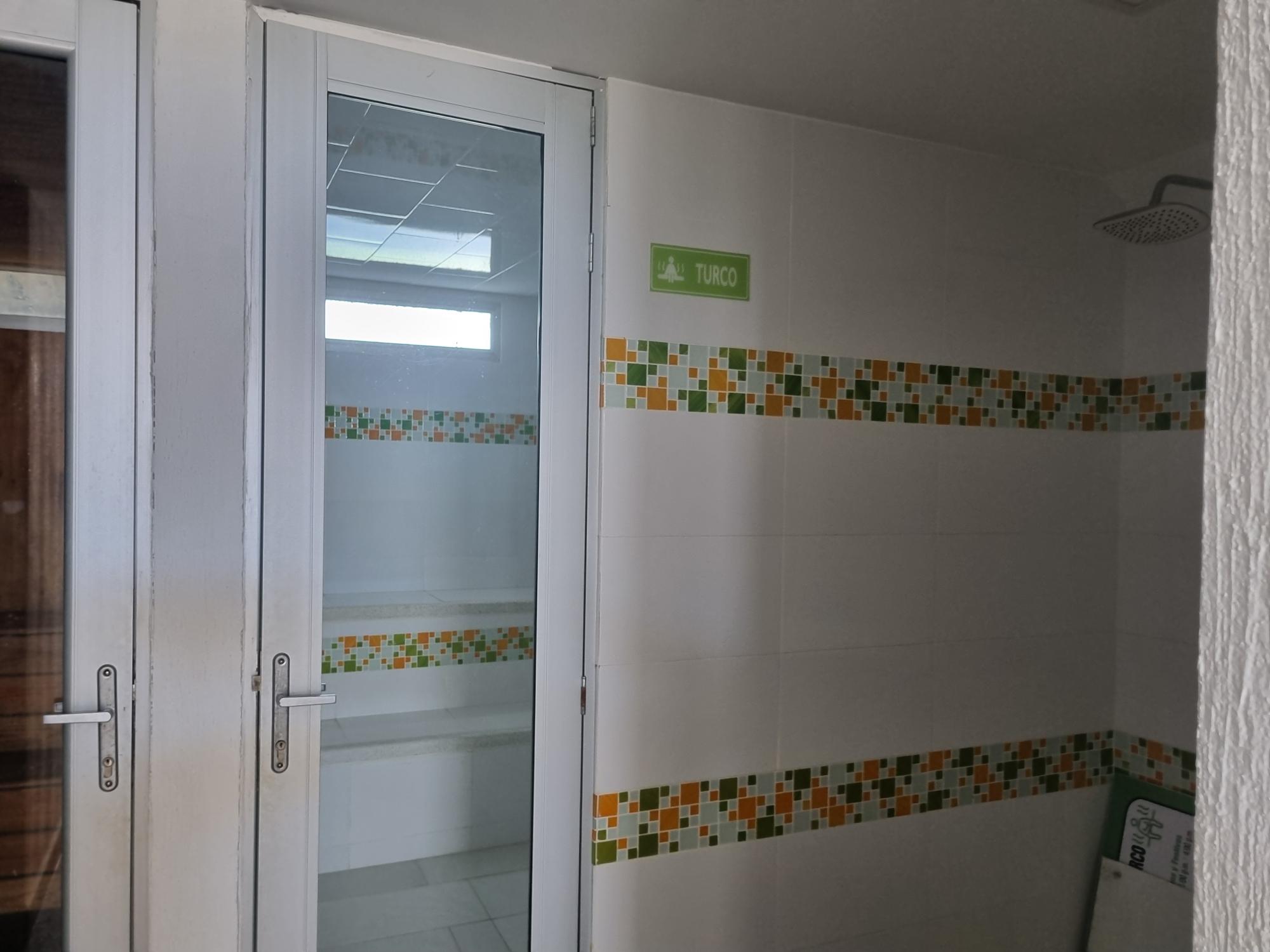 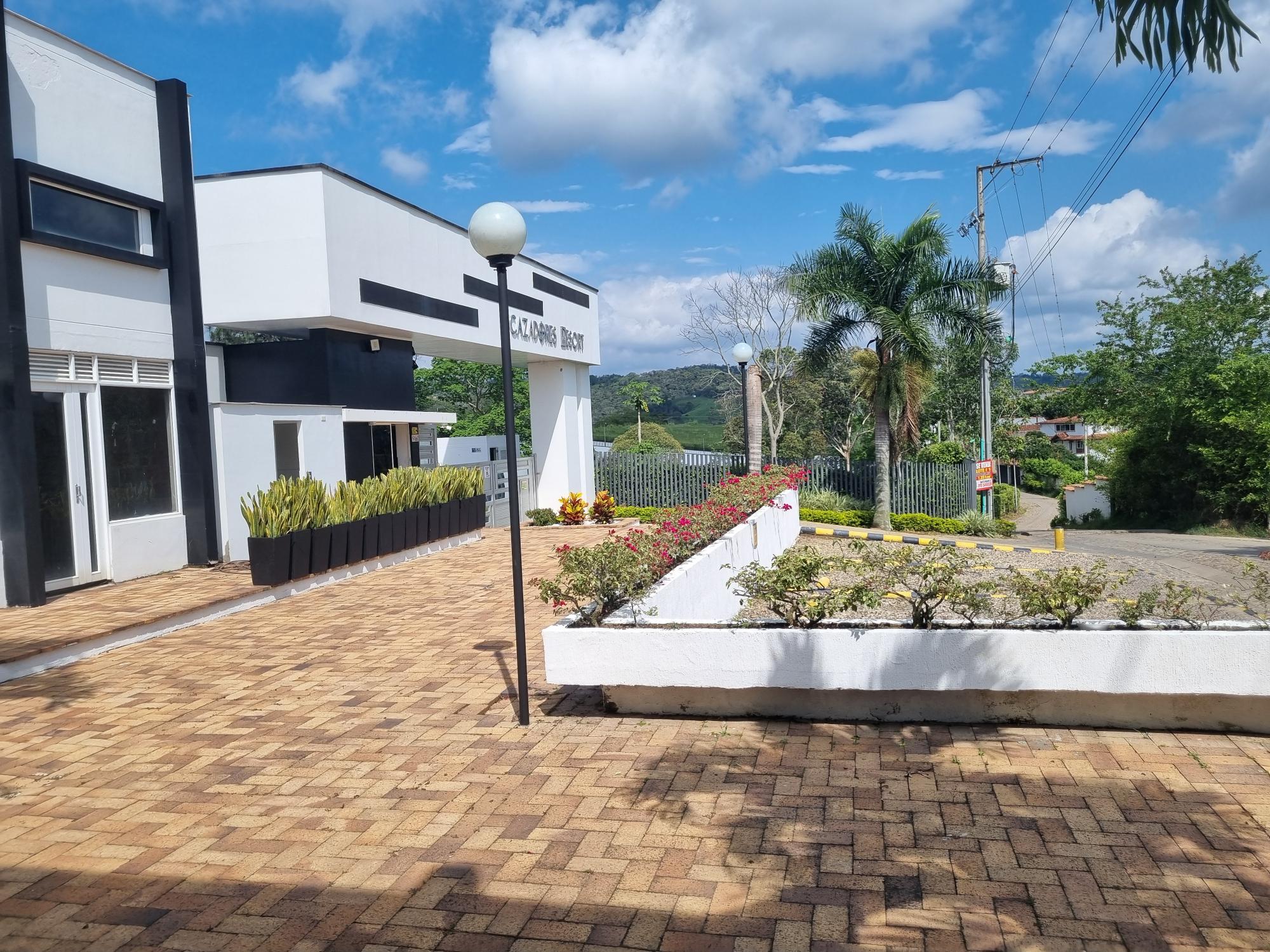 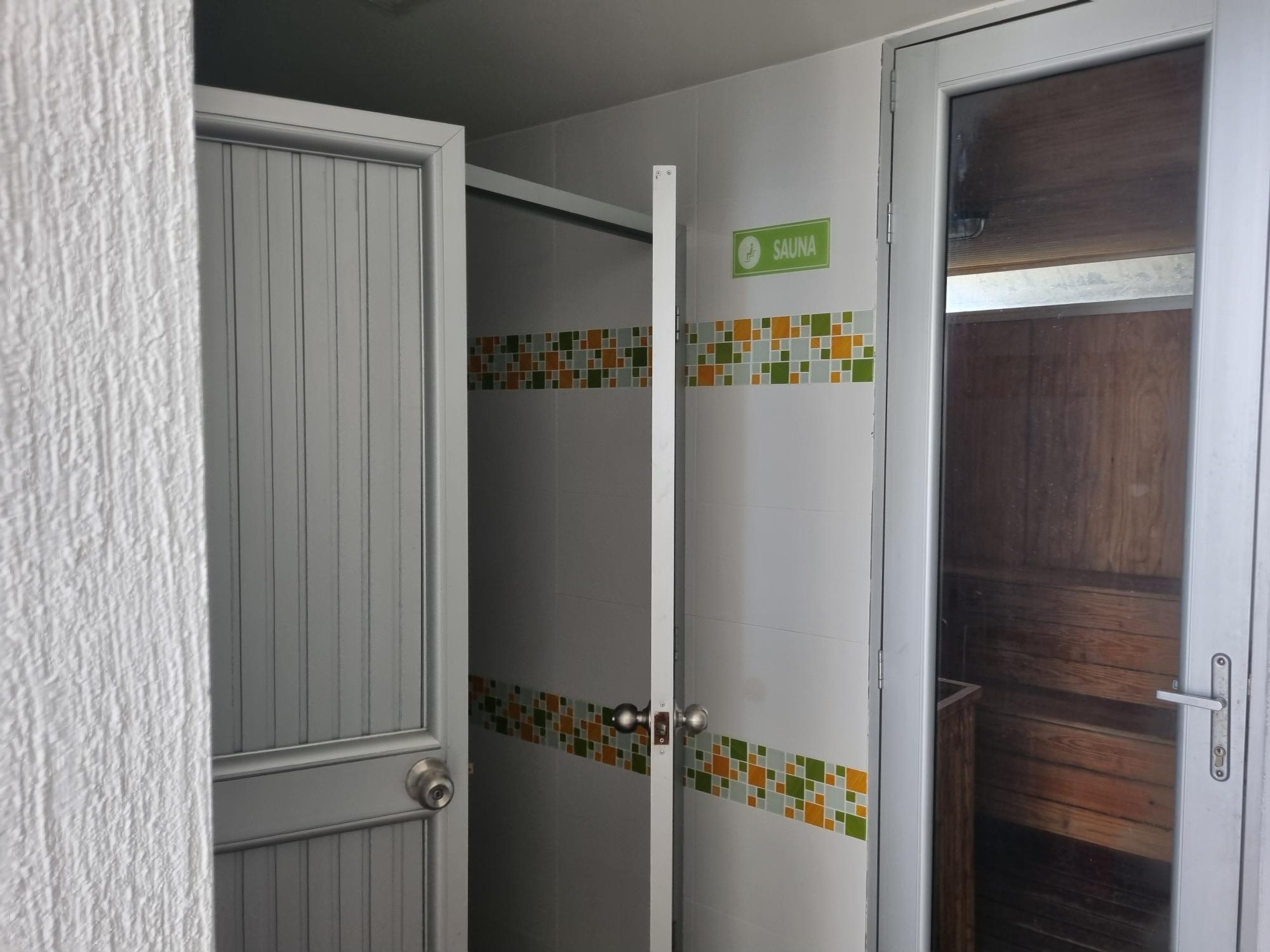 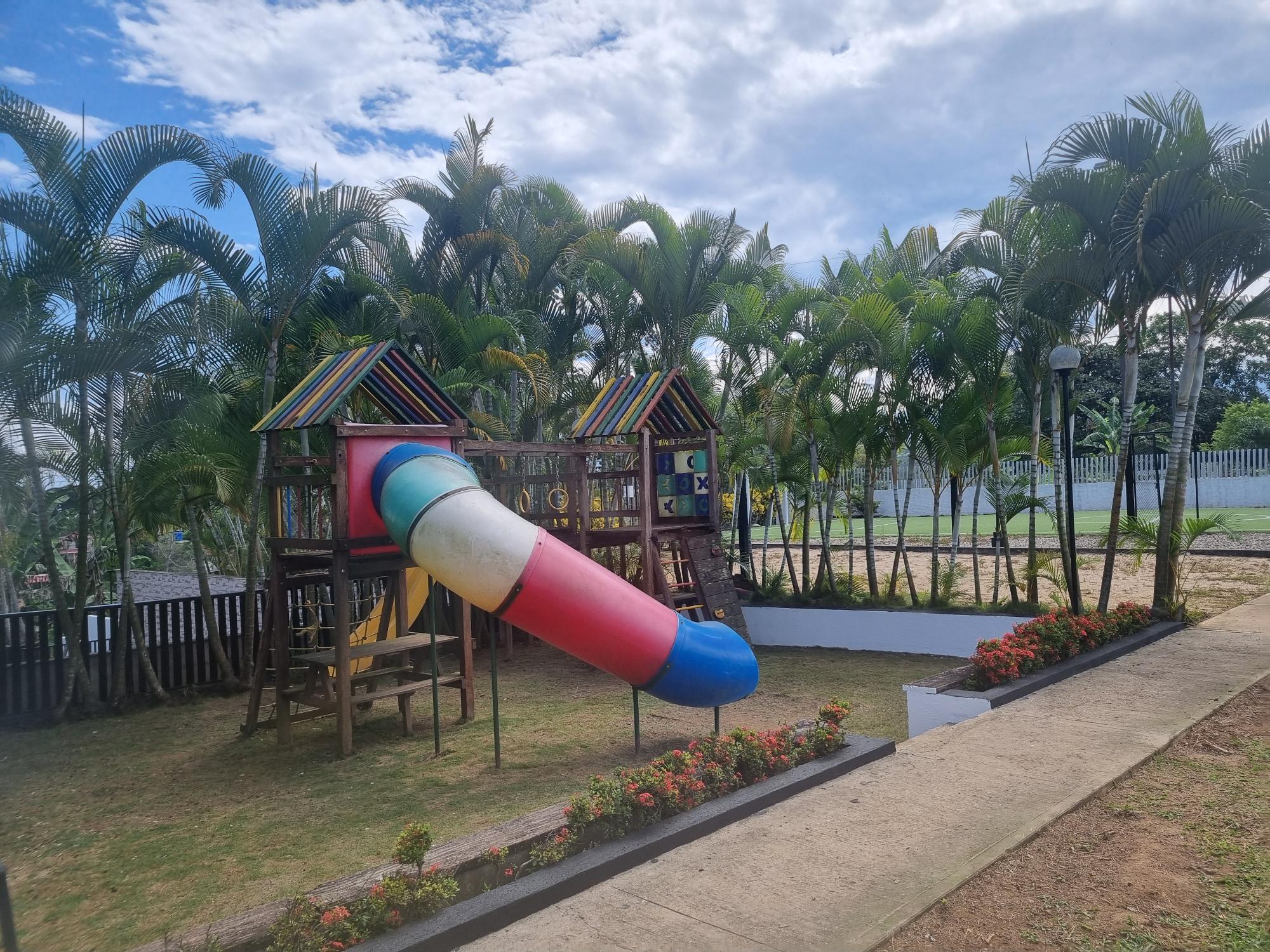 Servicio al cliente
Canales digitales:

Correo institucional:
fiducoldex@fiducoldex.com.co

Correo para radicación de documentos:
correspondencia@fiducoldex.com.co
Presencial:

Calle 28 # 13 A 24 Edificio Museo Parque Central
Piso 6 Torre B Bogotá D.C.

Temas comerciales
Lunes a viernes de 8:00 a.m. a 5:00 p.m.
Negocios Fiducoldex S.A.

Lunes a viernes en horario de 8:00 a.m. a 5:00 p.m.
Teléfono: 6013275500 Ext.5340
Celular: 3102339154

Correo: nubia.manchego@fiducoldex.com.co
yenid.urrego@fiducoldex.com.co
correspondencia@fiducoldex.com.co
Telefónico:

Lunes a viernes en horario de 8:00 a.m. a 5:00 p.m.
Temas comerciales PBX (+57) 601 3275500 Ext. 4050 

Temas comerciales Negocios Estructurados (+57) 311 5745015